April 22nd, 2025
COMCEC PROJECT SUPPORT PROGRAMS
24th Meeting of COMCEC Agriculture Working Group
Ali ORUÇ
Expert 
Department of Programs and Projects
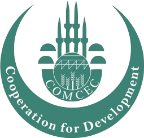 COORDINATION
OFFICE
cpf@comcec.org
Outline
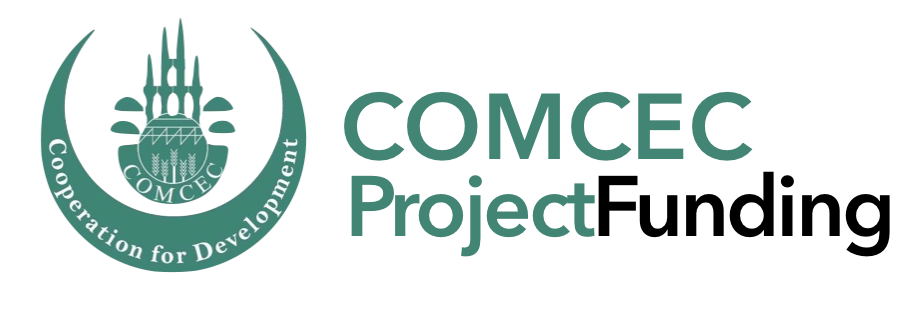 Overview of the COMCEC Project Support Programs
Objectives and Main Characteristics of the COMCEC Project Funding (CPF)
Project Preparation and Submission
How to prepare a project proposal
Online Project Submission
Timeline of Call for Project Proposals
Agriculture Projects under CPF in 2025
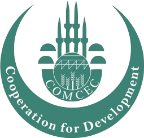 COORDINATION
OFFICE
2
1) Overview
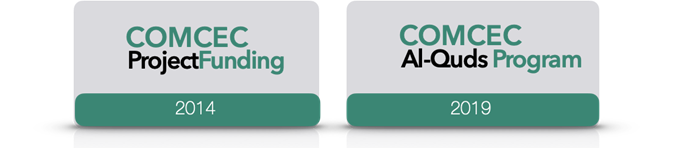 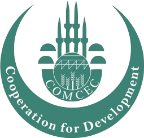 COORDINATION
OFFICE
3
2) Objectives and Main Characteristics
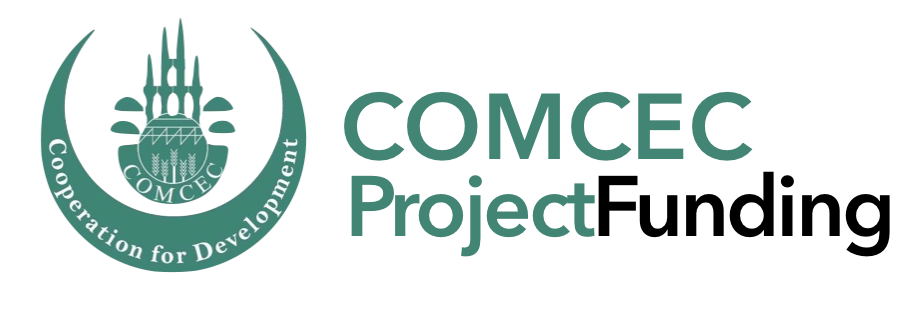 WHAT?
A grant-based finance mechanism, was introduced by COMCEC Coordination Office in 2014 as a policy support instrument under the COMCEC Strategy
WHY?
Increasing institutional and human capacity
Supporting implementation of policy recommendations adopted by COMCEC Ministerial Sessions
Enhancing cooperation and solidarity among the member countries
WHO CAN APPLY?
Relevant public institution of a Member Country ( Registered to Relevant Working Group) or an OIC Institution/Organ operating in the field of economic and commercial cooperation
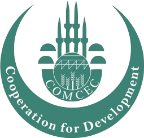 COORDINATION
OFFICE
4
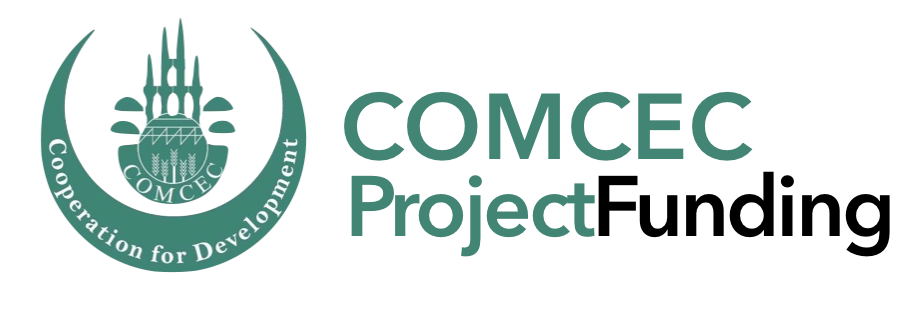 1) Overview
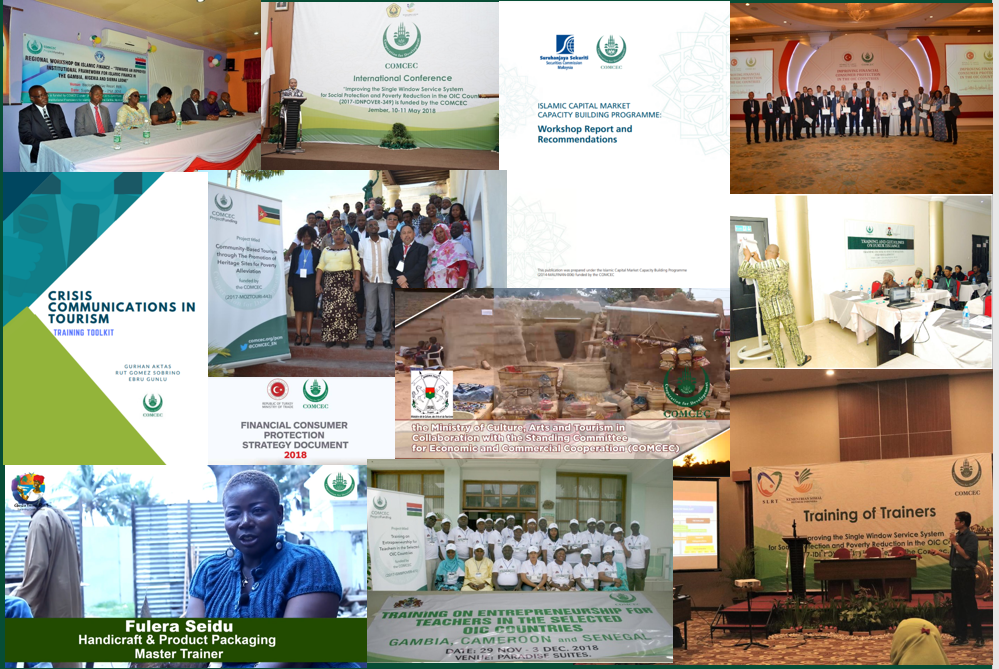 * 156 Projects from 29 Countries and 6 OIC institutions (35 Projects in Agriculture)

* Almost all member countries as a beneficiary
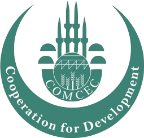 COORDINATION
OFFICE
5
2) Objectives and Main Characteristics
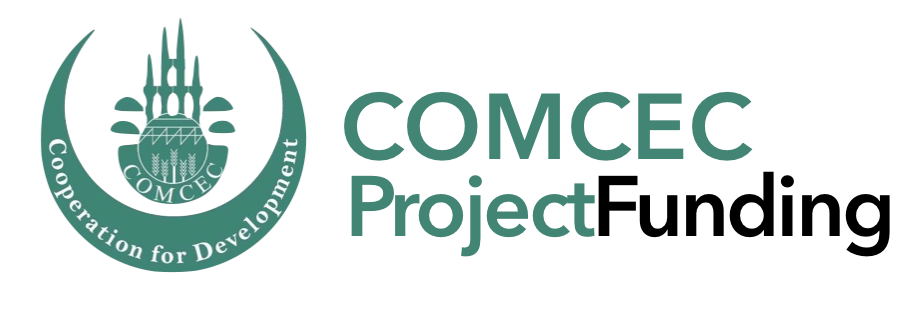 HOW?
Financing projects in eight cooperation areas;
* Agriculture        * Financial Cooperation      * Digital Transformation 
* Trade                  *  Tourism             * Poverty Alleviation    
* Transport and Communications      * Small and Medium Enterprises
MAIN PROJECT TYPES   
Training , Study Visit, Workshop, Conference and Seminar , Publicity Meetings and Preparation of Audio, Visual and Written Materials
Peer-to-Peer Experience Sharing
Needs Assessment
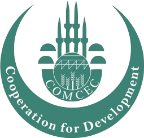 COORDINATION
OFFICE
6
3) Project Preparation and Submission:
	a) How to Prepare a Project Proposal
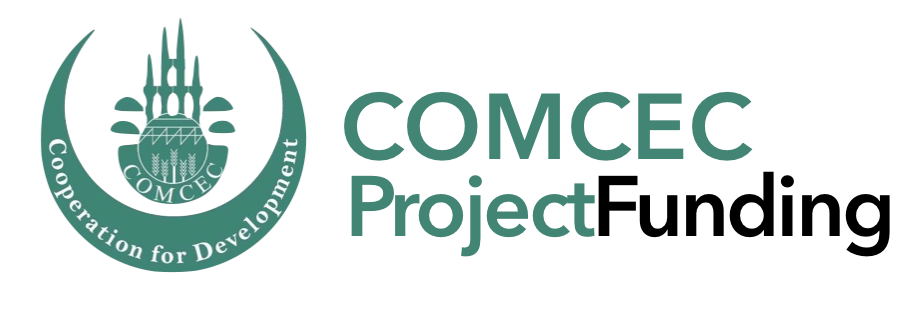 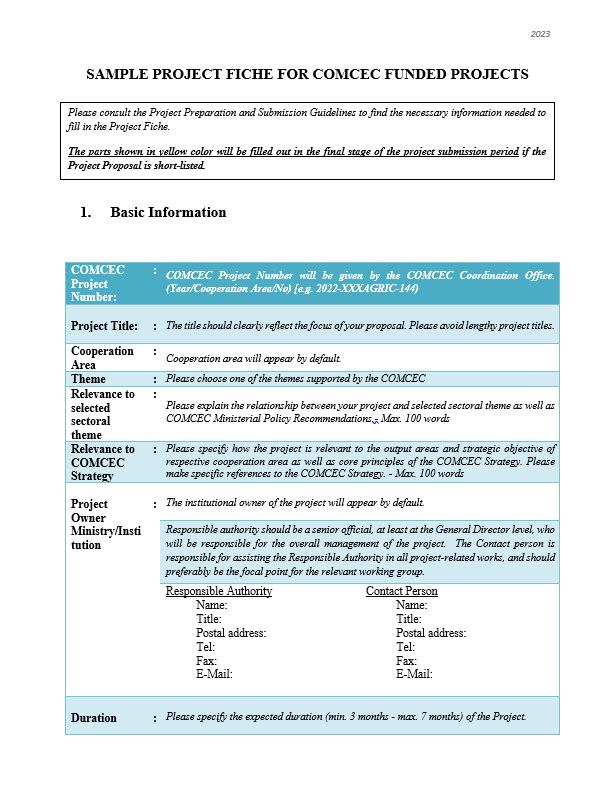 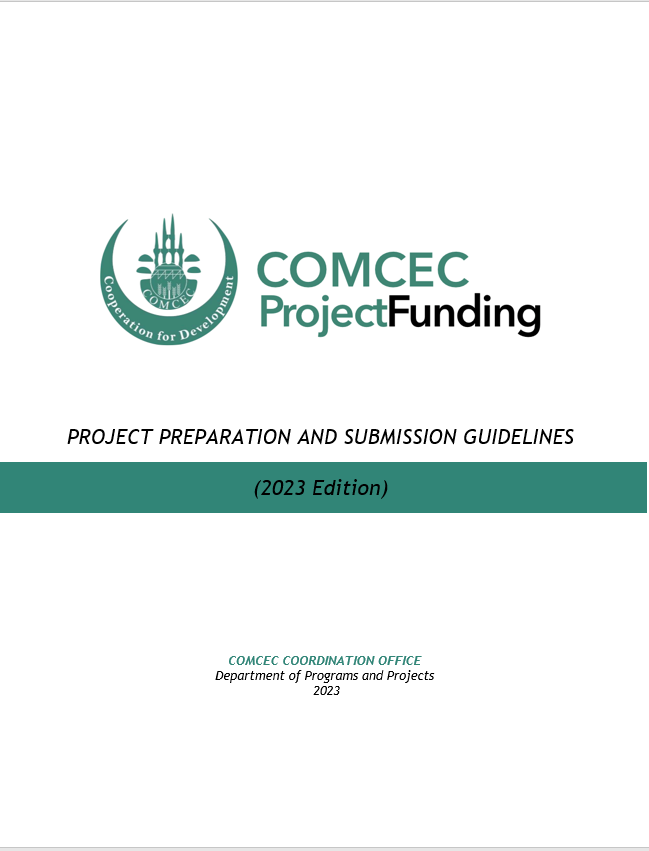 Review the reference documents on the Project Management Information System (https://project.comcec.org/) and Programs Website (https://programs.comcec.org/) 
Project Preparation and Submission Guidelines
Sample Project Fiche
Supported Themes
COMCEC Strategy
Send the relevant documents to the interested national institutions/departments
Fill out the online project fiche through Project Management Information System
Feel free to consult with the CCO (cpf@comcec.org)
Sample Project Fiche
Project Preparation and Implementation Guidelines
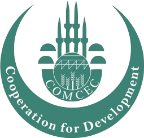 COORDINATION
OFFICE
7
3) Project Preparation and Submission:
b) Online Project Submission
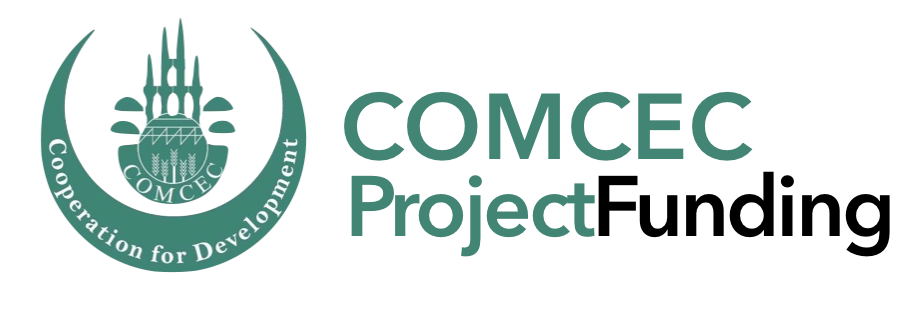 ONLINE PROJECT SUBMISSION: https://project.comcec.org/
The Username and Password are only provided to the sectoral focal points.
If you do not have username and password, please contact cpf@comcec.org.
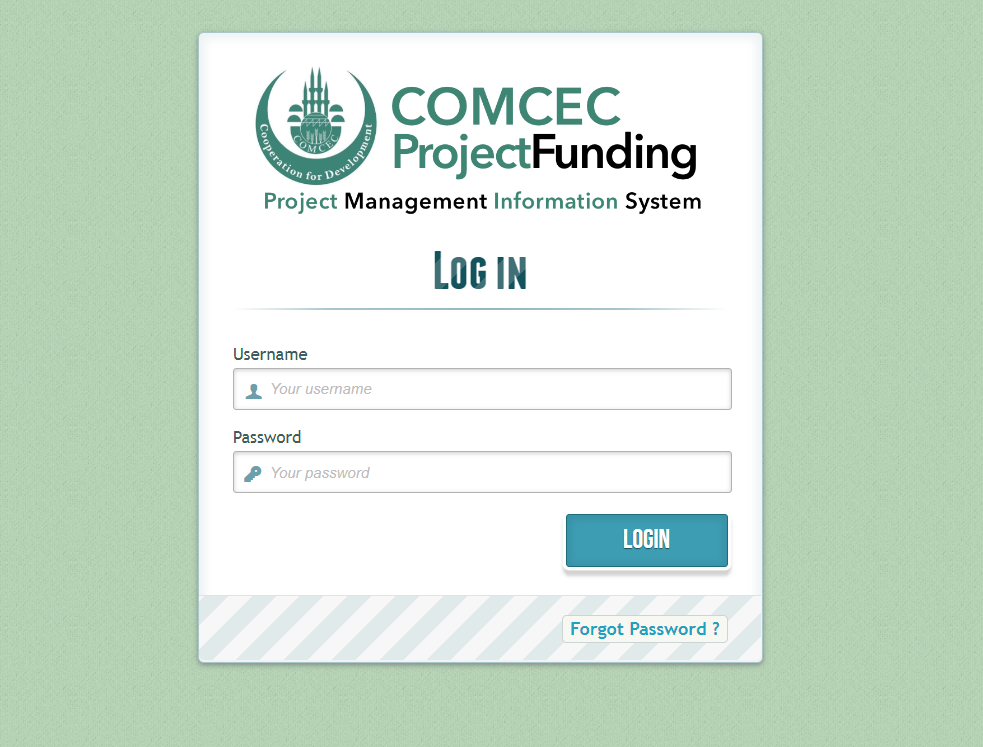 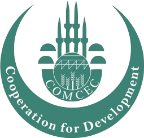 COORDINATION
OFFICE
8
Username and Password
4) Timeline Cycle of the Project
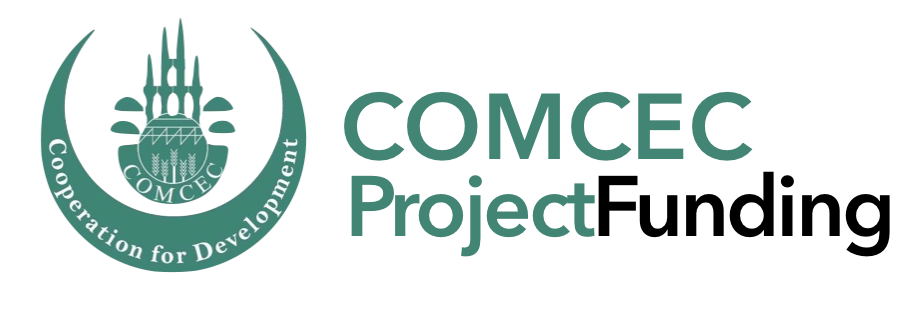 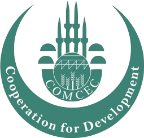 COORDINATION
OFFICE
9
5) Agriculture Projects under CPF in 2025
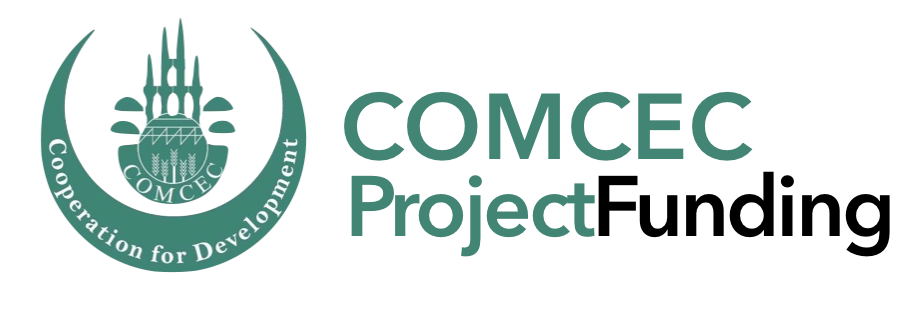 Project Title	    : Boosting Competitiveness of Azerbaijani Small Family 				      Farms and SMEs by Adopting Climate-Resilient Agricultural 			      Practices

Project Owner	    : Ministry of Agriculture

Project Partner      : Türkiye

Project Activities   : Study Visit for Experience Sharing

Project Purpose	    : Increasing capacities of small-scale agricultural enterprises 			      in Azerbaijan on climate-resilient and low-emission 				      practices.
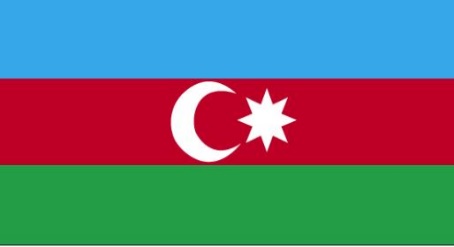 AZERBAIJAN
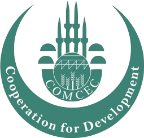 COORDINATION
OFFICE
10
5) Agriculture Projects under CPF in 2025
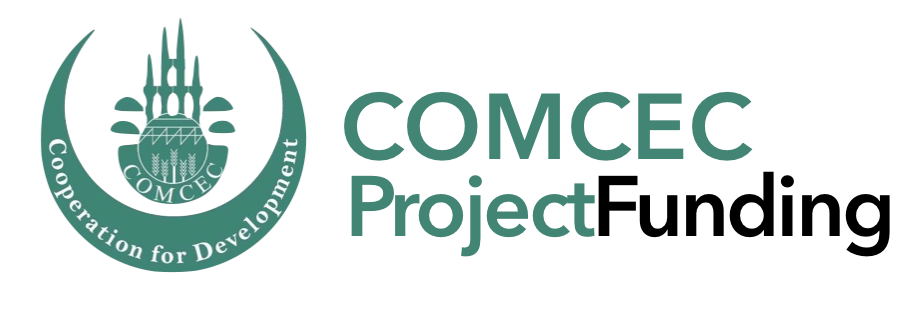 Project Title	    : Capacity Building in Efficient Water Management and 				      Agricultural Practices Resilient to the Effects of Climate 			      Change for Market Gardening

Project Owner	    : Ministry of Agriculture

Project Partners    : Morocco and IOFS

Project Activities   : Study Visit and Training

Project Purpose	    : Increasing the capacities of stakeholders in market 				      gardening sector within the context of the effects of climate 			      change
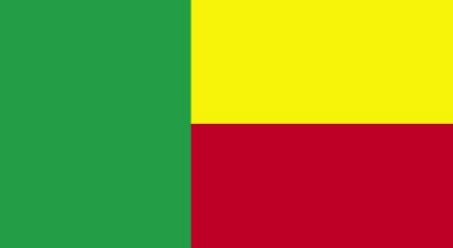 BENIN
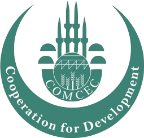 COORDINATION
OFFICE
11
5) Agriculture Projects under CPF in 2025
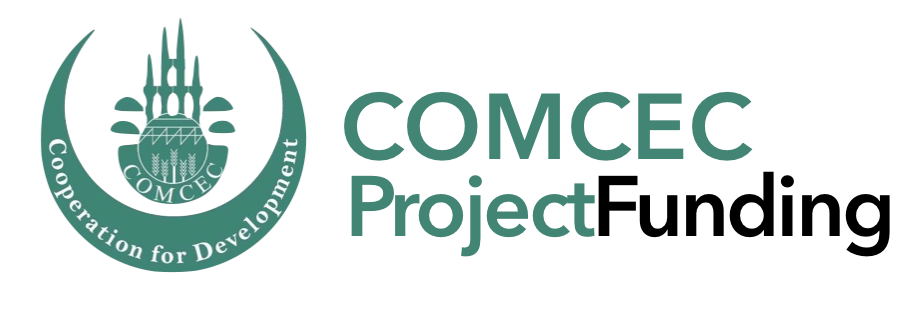 Project Title	    : Building capacities of Livestock technicians and 					      smallholder livestock farmers on sustainable climate  				      resilient and Innovative techniques

Project Owner	    : Ministry of Agriculture

Project Partners    : Mauritania

Project Activities   : Study Visit and Training

Project Purpose	    : Increasing technical capacity of different stakeholders on 			      sustainable, climate resilient and innovative techniques in 			      livestock production.
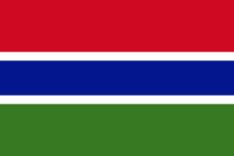 GAMBIA
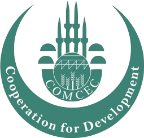 COORDINATION
OFFICE
12
5) Agriculture Projects under CPF in 2025
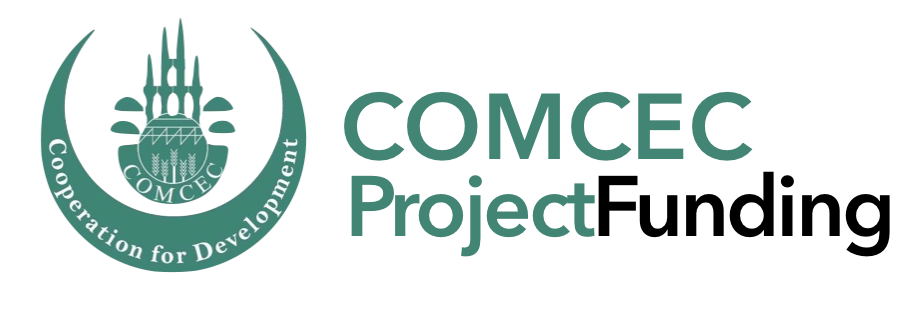 Project Title	    : Development of dairy production to ensure sustainable 			      food and nutritional security in Niger

Project Owner	    : Ministry of Agriculture

Project Partners    : Türkiye

Project Activities   : Study Visit and Training

Project Purpose	    : Increasing capacities of small scale producers on milk 				      production and processing systems.
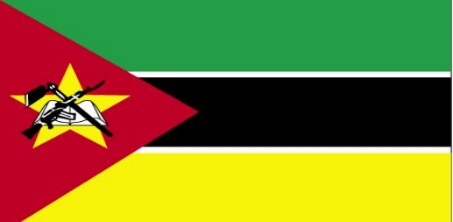 NIGER
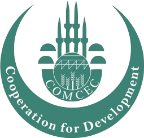 COORDINATION
OFFICE
13
5) Agriculture Projects under CPF in 2025
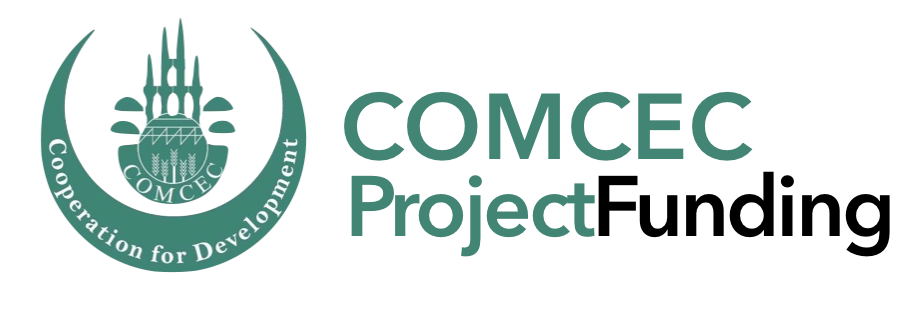 Project Title	    : Enhancing the capabilities of farmers in some OIC 				      countries by Expanding and Sustainability Using organic 			      and organo-mineral fertilizers

Project Owner	    : Ministry of Agriculture and Land Reclamation

Project Partners    : Sudan, Benin and IOFS

Project Activities   : Study Visit, Training and Preparation of audio, visual and 			      written promotional materials

Project Purpose	    : Enhancing the capacities of the target groups in organic 			      and organic mineral fertilizer production techniques.
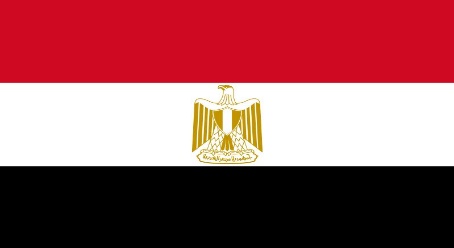 EGYPT
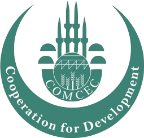 COORDINATION
OFFICE
14
5) Agriculture Projects under CPF in 2025
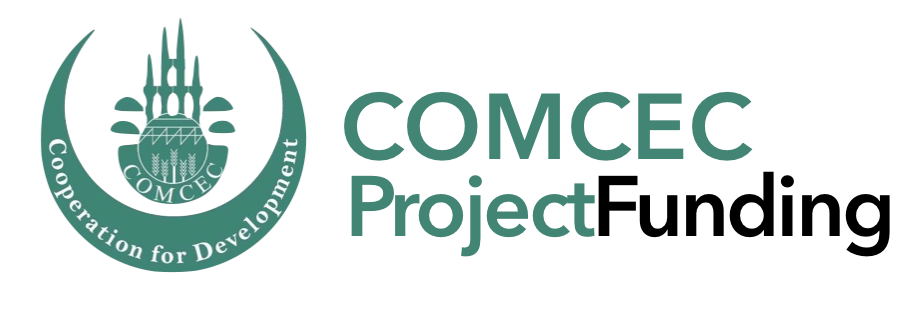 Project Title	    : Promoting Unconventional Water Resources to Enhance 				      Agriculture Productivity in Water-Scarce OIC Member Countries

Project Owner	    : SESRIC

Project Partners    : Chad, Niger, Senegal, Morocco, Saudi Arabia, Bangladesh and 			      Türkiye

Project Activities   : Training and Field Visit

Project Purpose	    : Promoting unconventional water resources practices to ensure 			       water-secured agriculture practices.
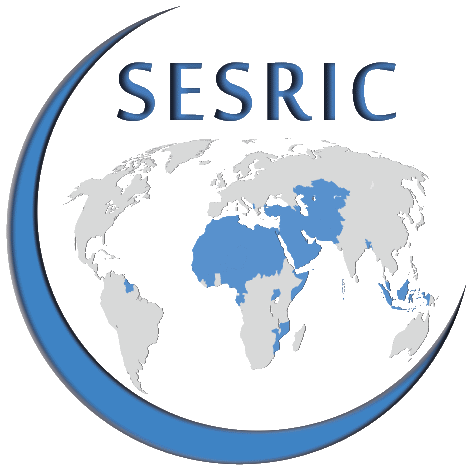 SESRIC
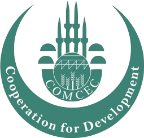 COORDINATION
OFFICE
15
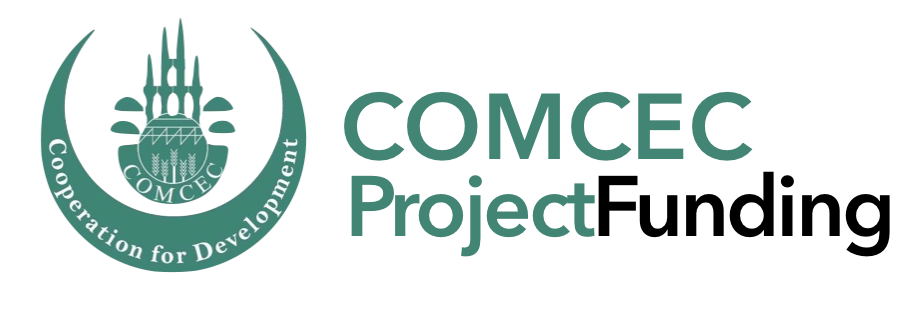 THANK YOU

cpf@comcec.org
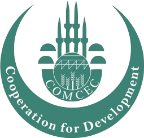 COORDINATION
OFFICE
cpf@comcec.org